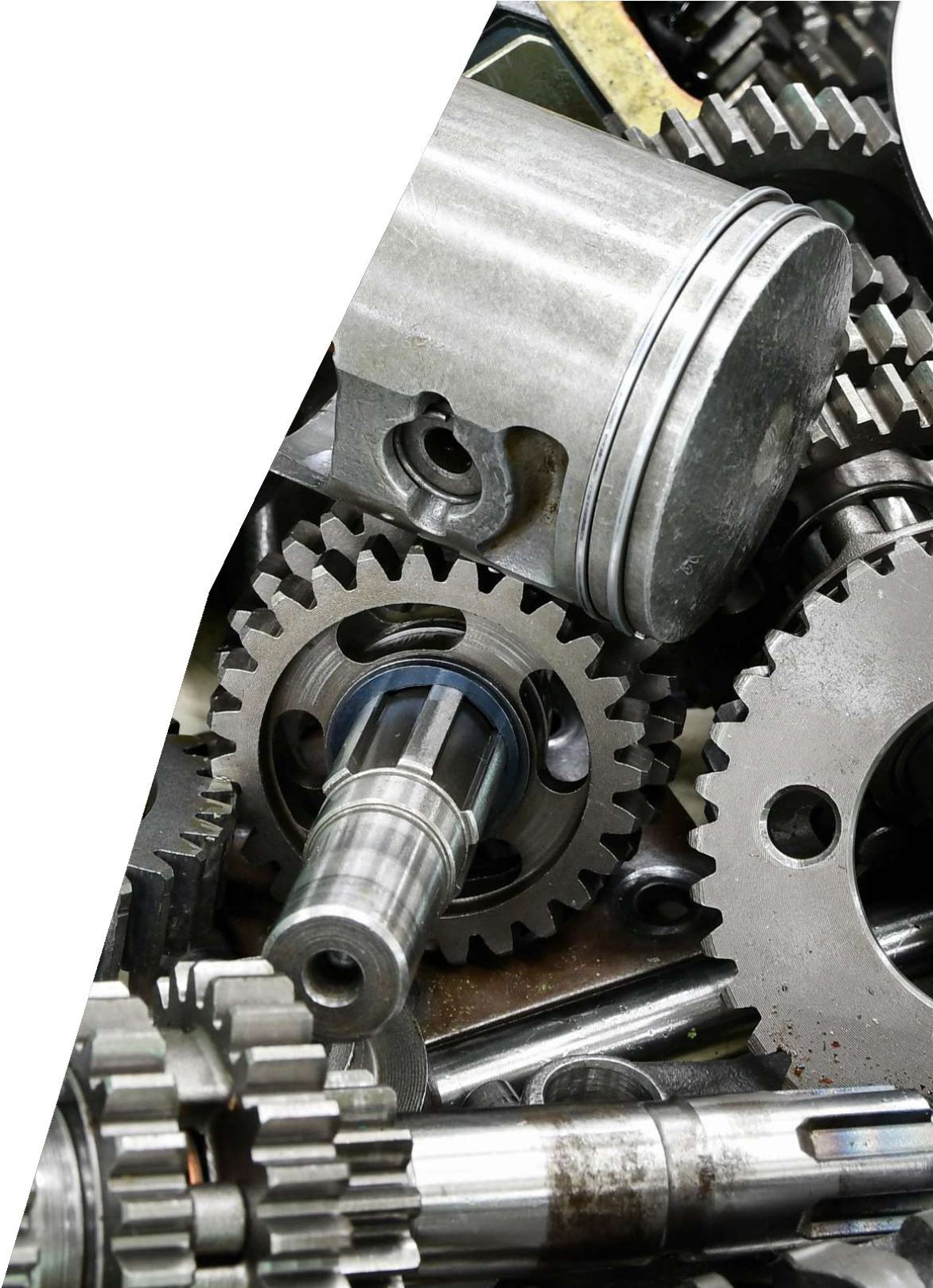 KUMAR EXPORTS
PITCH DECK
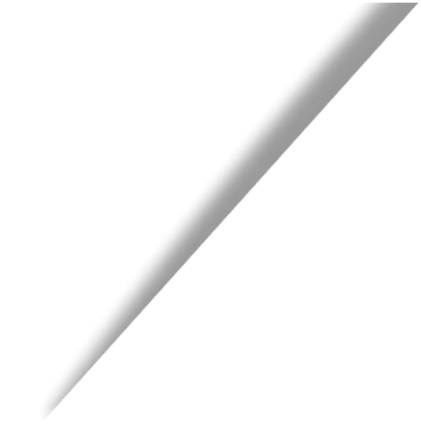 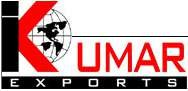 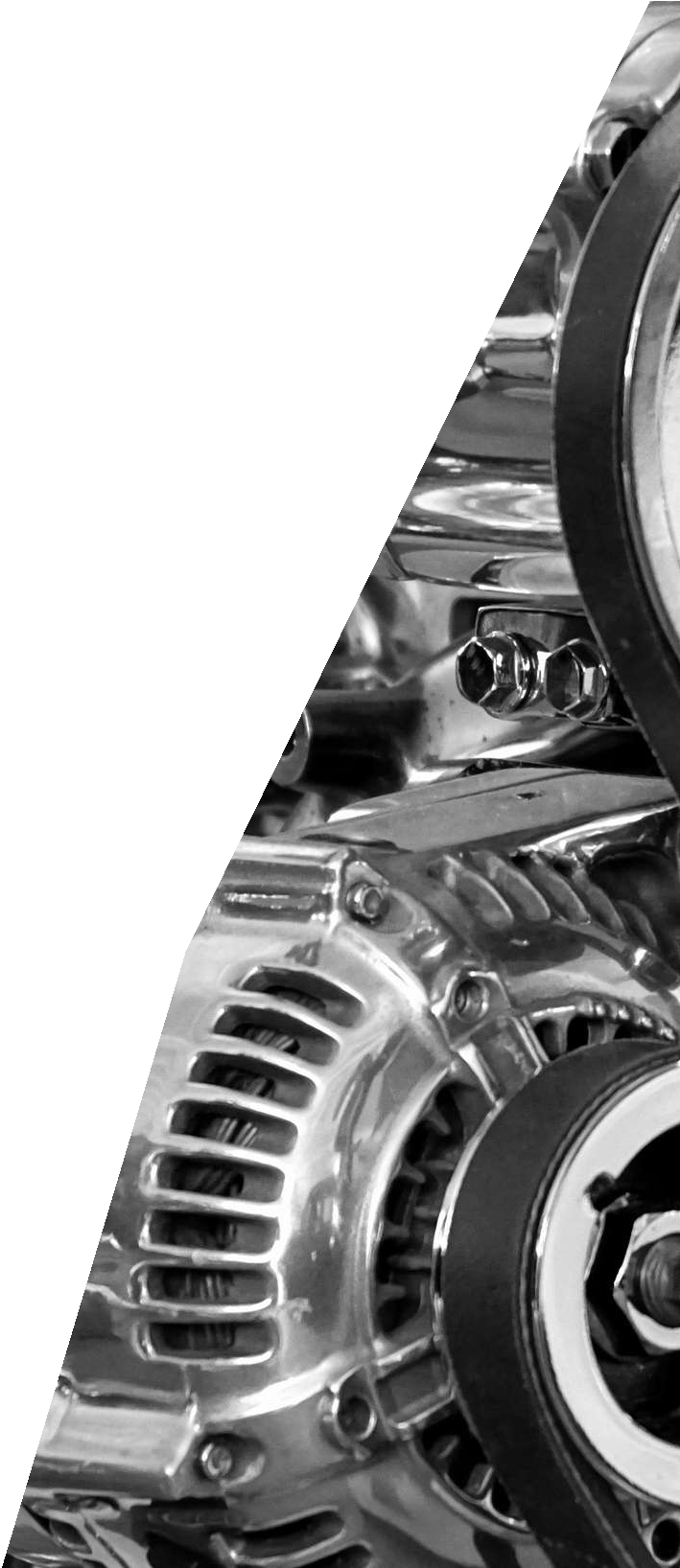 ABOUT US
Kumar Exports, a tiny entity that emerged in 1993, has established itself as a recognized export house specializing  in  the  manufacturing  and  export  of high-quality engineering goods. Over the years, the company has earned a reputation for excellence and has become a trusted name in the industry. All the group companies engaged in manufacturing are accredited  to  ISO/TS  16949  and  ISO  14001 certifications,  highlighting  our  commitment  to quality and environmental standards.
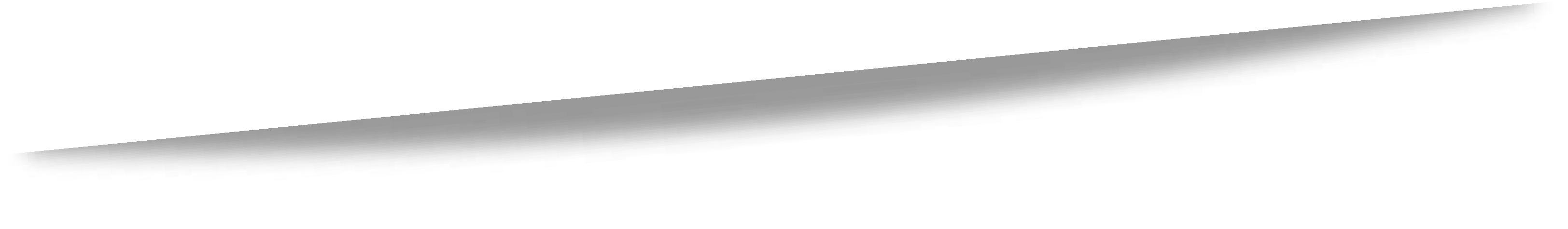 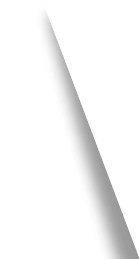 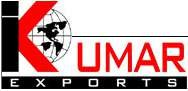 MISSION
VISION
Kumar Exports aims to exceed customer expectations  and  set  a  benchmark  for excellence  in  engineering  products  by
Kumar providing
Exports	focuses	on engineering	solutions,
exceeding	expectations,	and
fostering	innovation	to customer		satisfaction industry success.
improve
and
delivering		high-quality services,	investing	in
products	and innovation,	 and
fostering innovation.
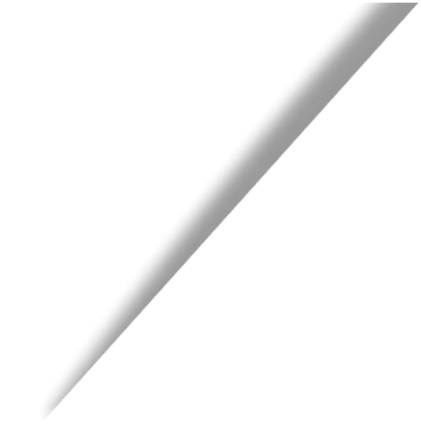 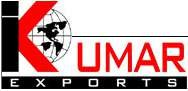 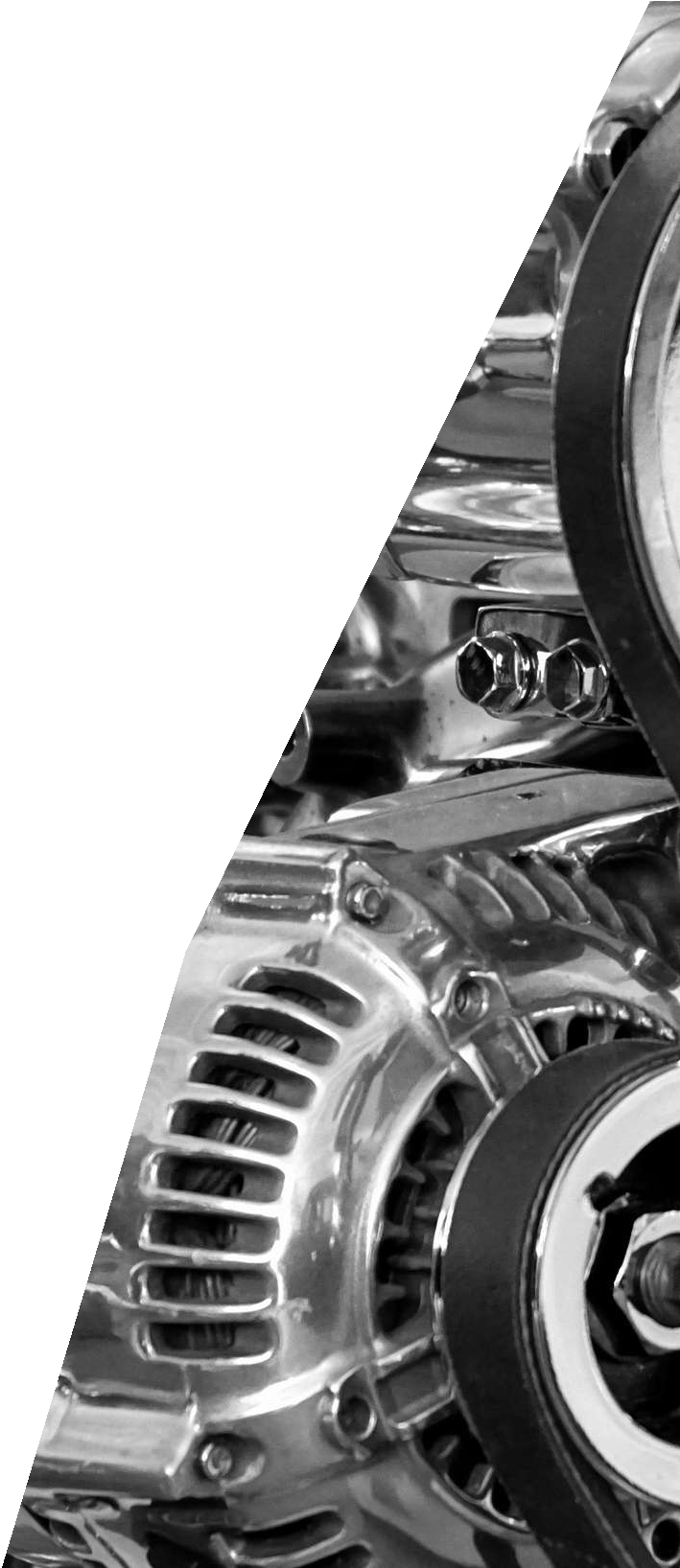 GROUP COMPANIES
KUMAR EXPORTS                  :PRECISION MACHINE SHOP   
C-180, PHASE –VI,                 EQUIPPED WITH CNC, HMC,     
FOCAL POINT                        VMC  MACHINES  EQUIPPED WITH 
LUDHIANA -141 010               ALL TESTING FACILITIES
                                           INCLUDING CMM –MACHINING 
                                           CAPACITY -700X700X700

KUMAR EXPORTS(UNIT NO.2) : PRECISION FORGINGS 
INDUSTRIAL AREA, G.T. ROAD, CAPACITY : 1.5 KG TO 70 KG 
DORAHA –DISTT: LUDHIANA     TESTING & HEAT TREATMENT
                                              FACILITY AVAILABLE
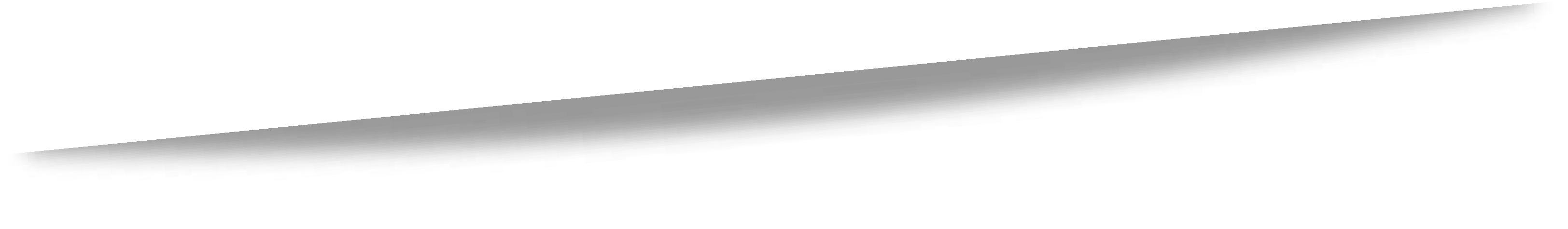 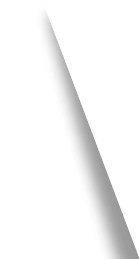 GROUP COMPANIES
KUMAR EXPORTS INDUSTRIES PVT LIMITED
KUMAR EXPORTSC-180, PHASE-VI,FOCAL POINTLUDHIANA -141010
Precision Machine Shop  Equipped with CNC,HMC,VMC Machines Equipped with All Testing Facilities  including CMM-Machining  Capacity 70x700x700
i
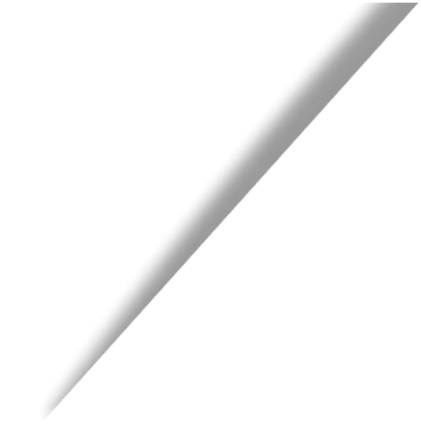 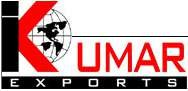 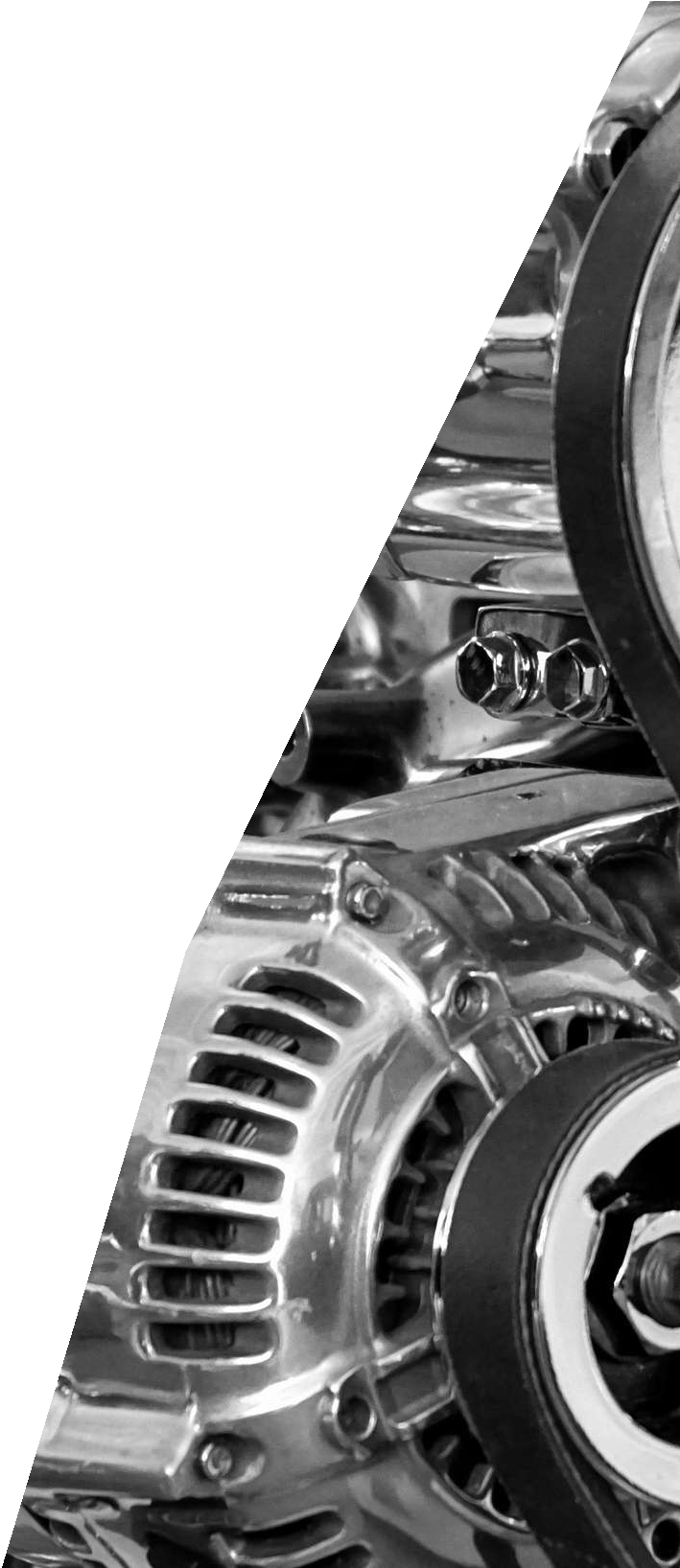 GROUP COMPANIES
KUMAR EXPORTS(UNIT NO.3) : PRE-MACHINING AND SURFACE   
E-375, PHASE-VI,                     TREATMENT  
FOCAL POINT, LUDHINA 

KUMAR EXPORTS INDUSTRIES PVT LTD : PRECISION CASTING 
INDUSTRIAL AREA, G.T. ROAD,               ON HPML WITH ALL 
DORAHA                                               TESTING FACILITIES
                                                           BOX SIZE: 600MMX700MM
KUMAR AUTOCAST LIMITED        : PRECISION CASTING ON ARPA LINE             
C-179, PHASE-VI,FOCAL POINT      WITH ALL TESTING FACILITIES 
LUDHIANA                                   INCLUDING RADIOGRAPHIC TESTING
                                                  BOX SIZE:785X785X660 (ALL SIZE
                                                  ARE IN MM )
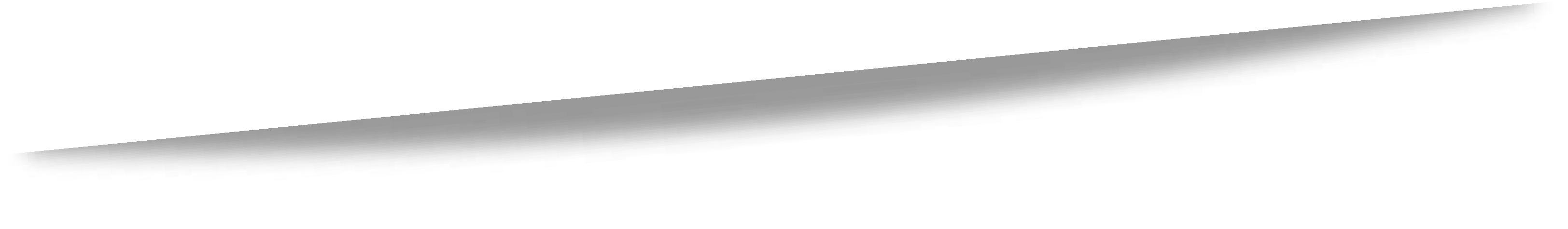 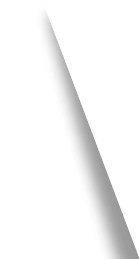 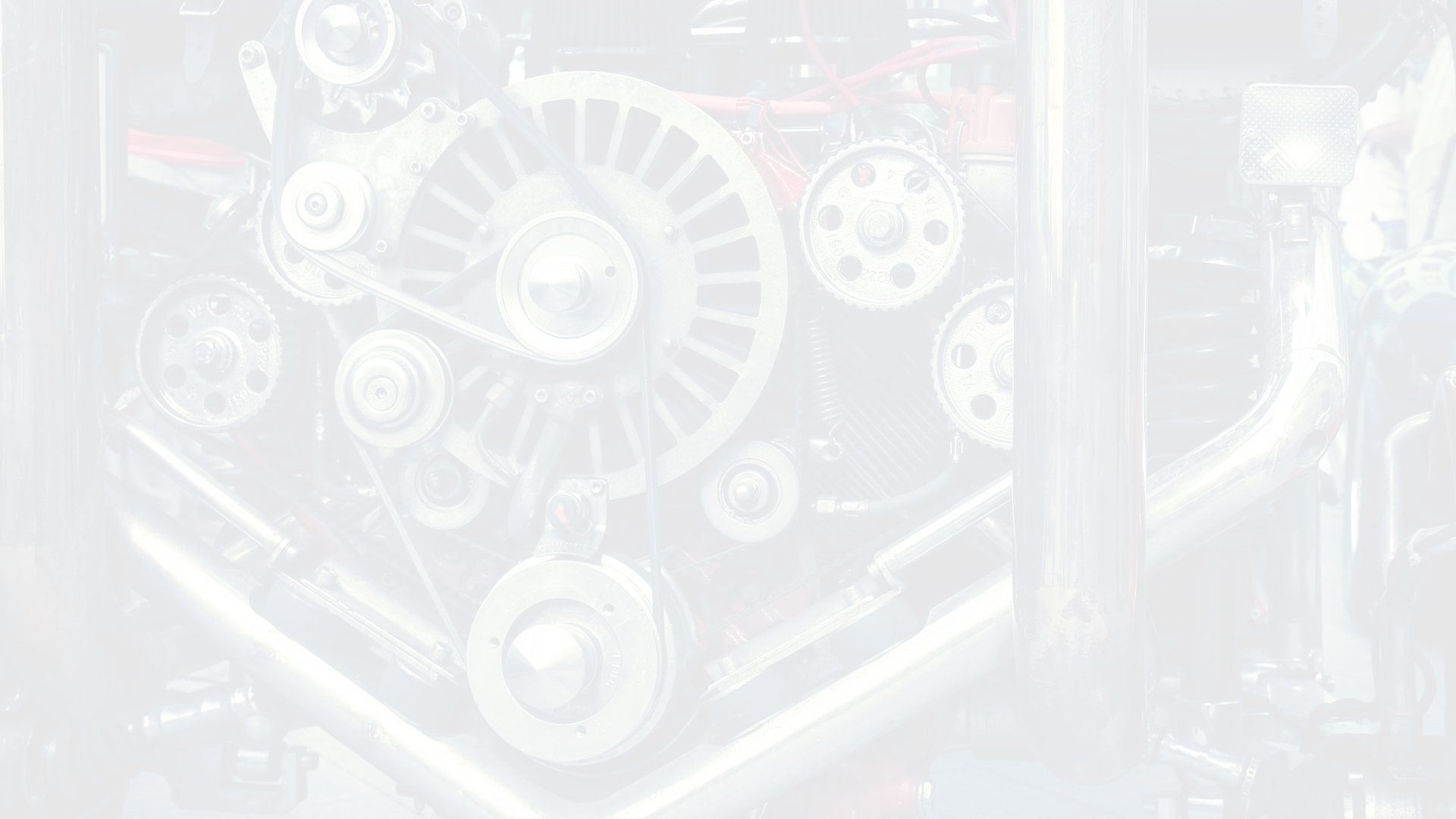 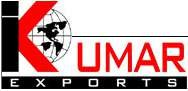 PROBLEMS
QUALITY CONTROL
COST COMPETITIVENESS
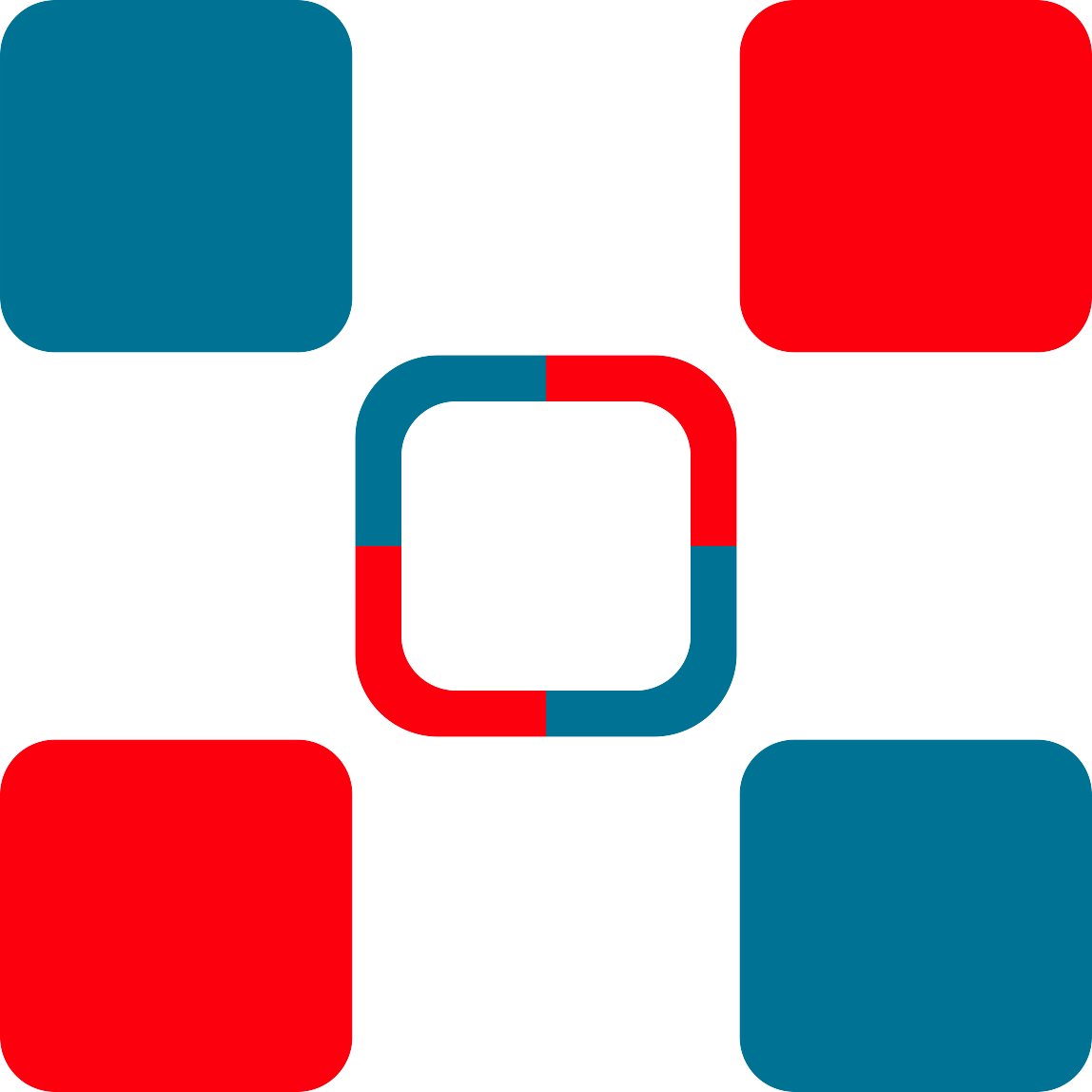 Lack of reliable and high- quality engineering goods in
the market.
Limited cost reduction options for customers.
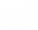 TECHNOLOGY
COMPLEXCITY
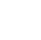 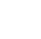 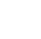 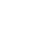 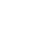 Inadequate access to advanced manufacturing
technologies.
Insufficient solutions for complex engineering product development.
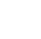 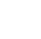 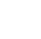 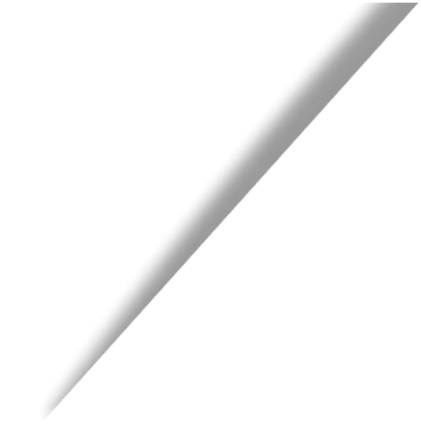 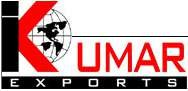 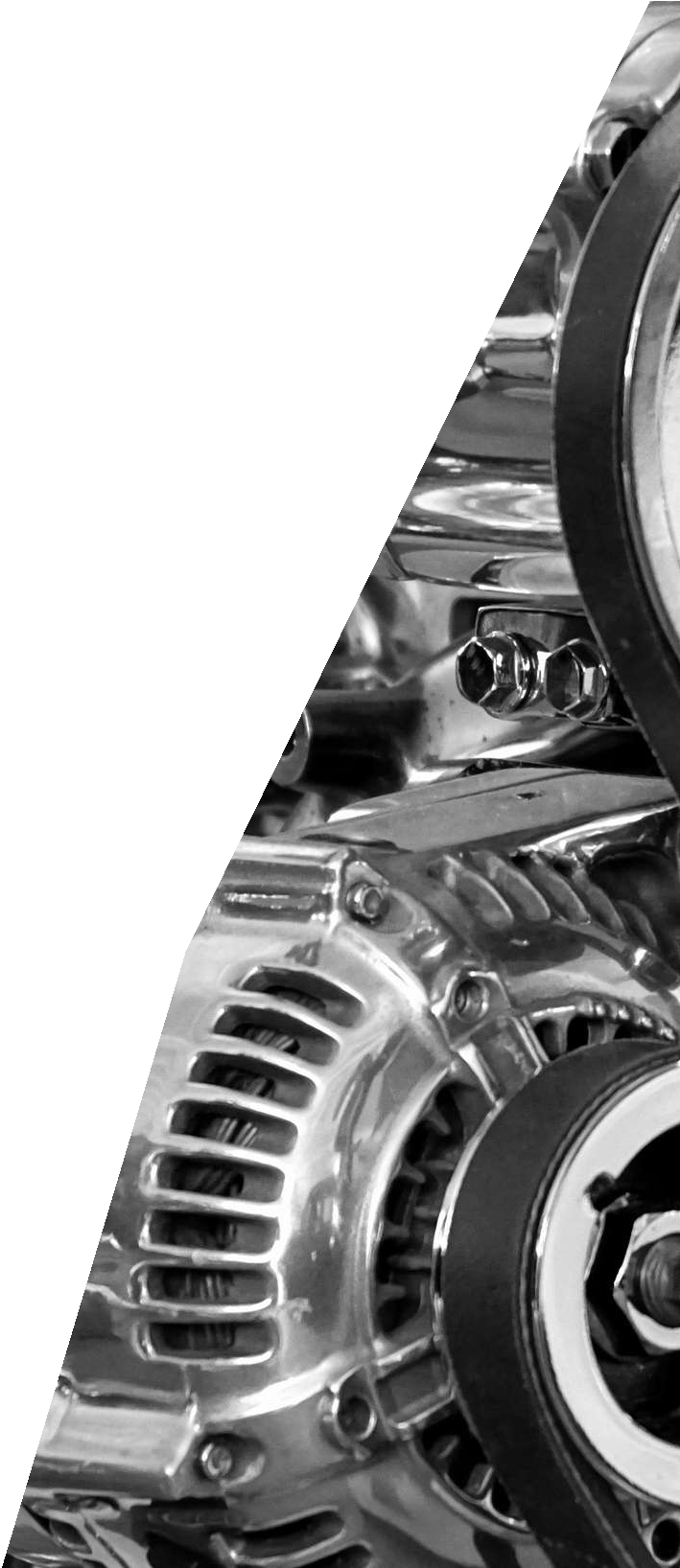 GROUP COMPANIES
KUMAR EXPORTS                  :PRECISION MACHINE SHOP   
C-180, PHASE –VI,                 EQUIPPED WITH CNC, HMC,     
FOCAL POINT                        VMC  MACHINES  EQUIPPED WITH 
LUDHIANA -141 010               ALL TESTING FACILITIES
                                           INCLUDING CMM –MACHINING 
                                           CAPACITY -700X700X700

KUMAR EXPORTS(UNIT NO.2) : PRECISION FORGINGS 
INDUSTRIAL AREA, G.T. ROAD, CAPACITY : 1.5 KG TO 70 KG 
DORAHA –DISTT: LUDHIANA     TESTING & HEAT TREATMENT
                                              FACILITY AVAILABLE
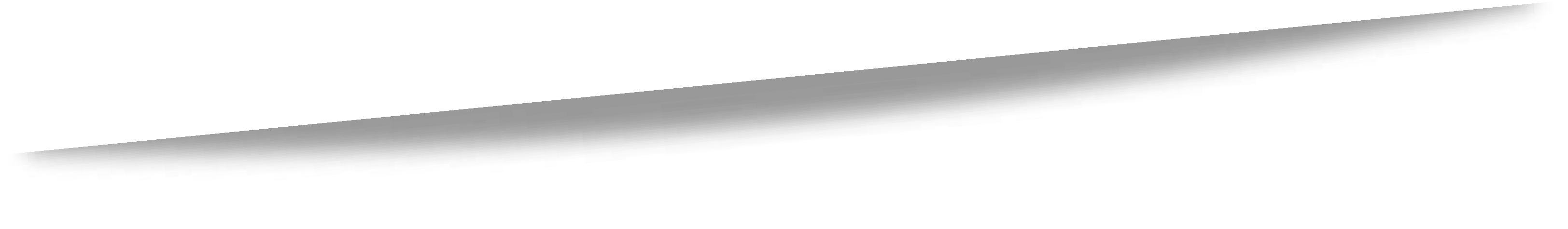 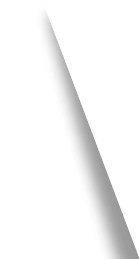 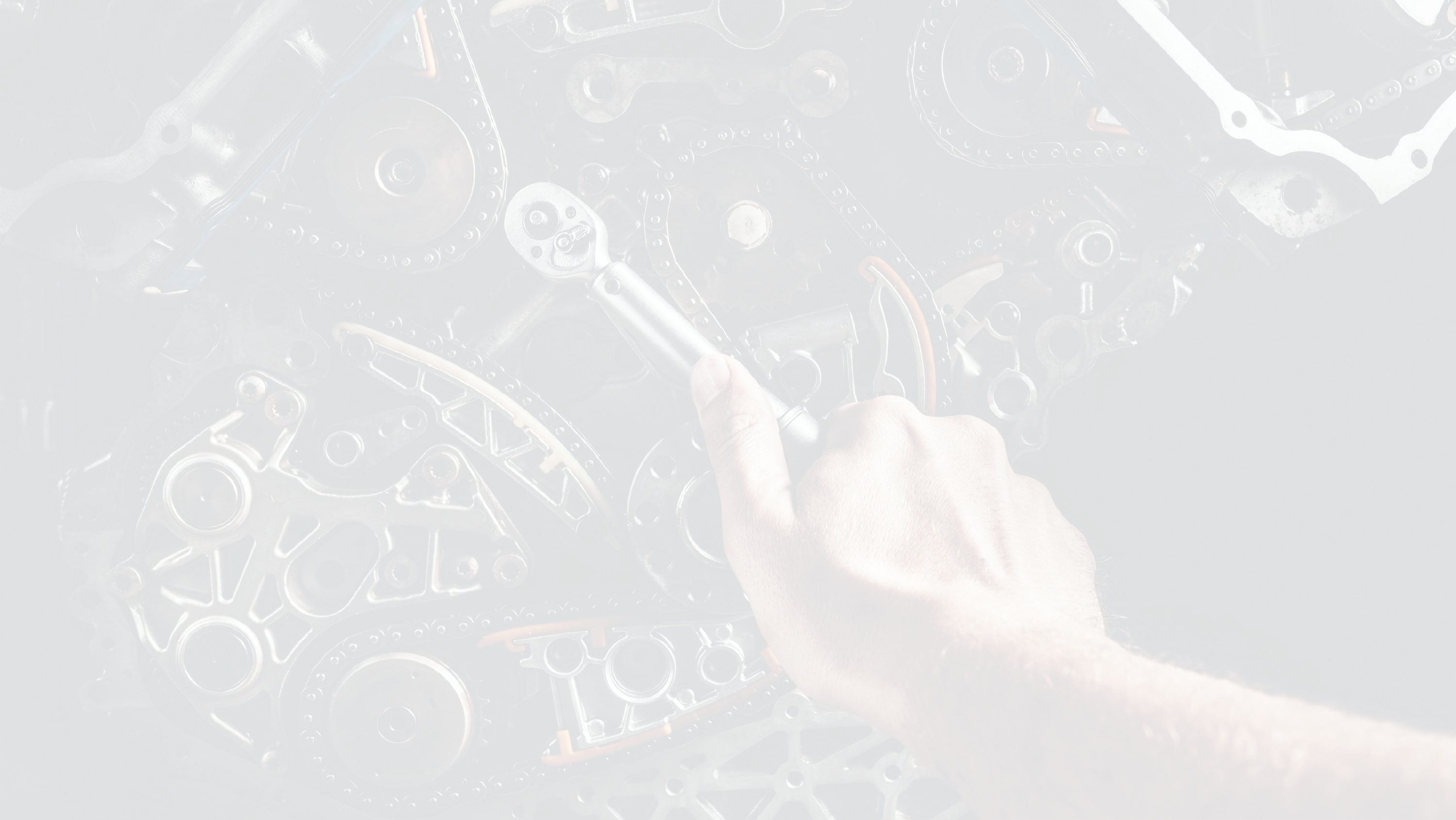 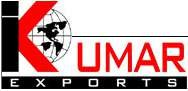 SOLUTIONS
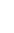 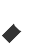 COMMITMENT TO QUALITY
Manufacturing and exporting high- quality engineering goods.
COMPETITIVE PRICING
TECHNOLOGY
COMPLEXCITY
Providing access to modernized machine shop capabilities, including HMC, VMC, and CNC turning.
Participation in value analysis and value engineering (VAVE) activities to provide cost-effective solutions.
Offering expertise in complex engineering product development.
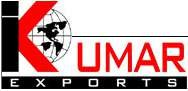 PRODUCTS
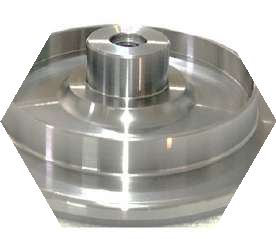 Automotive exhaust parts Automotive housings and covers
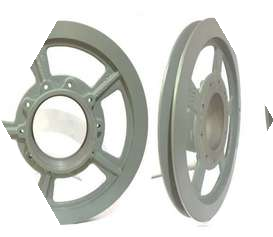 Assembly parts Agriculture machinery Railway parts
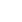 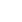 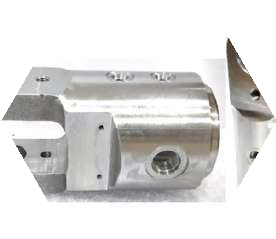 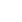 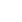 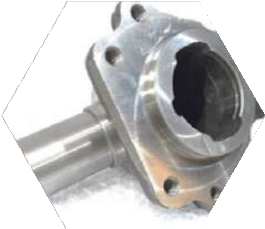 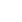 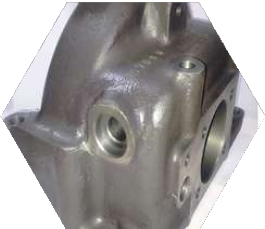 Automotive transmission parts
Blank forgings Earthmoving machinery parts
Automotive steering knuckles and aluminium lifting kits Automotive suspension parts
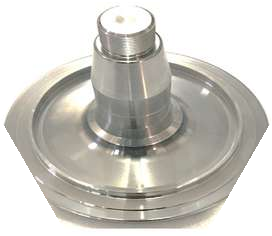 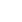 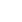 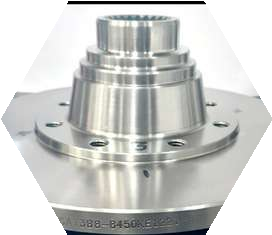 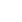 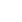 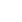 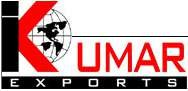 UNIQUE SELLING PROPOSITION
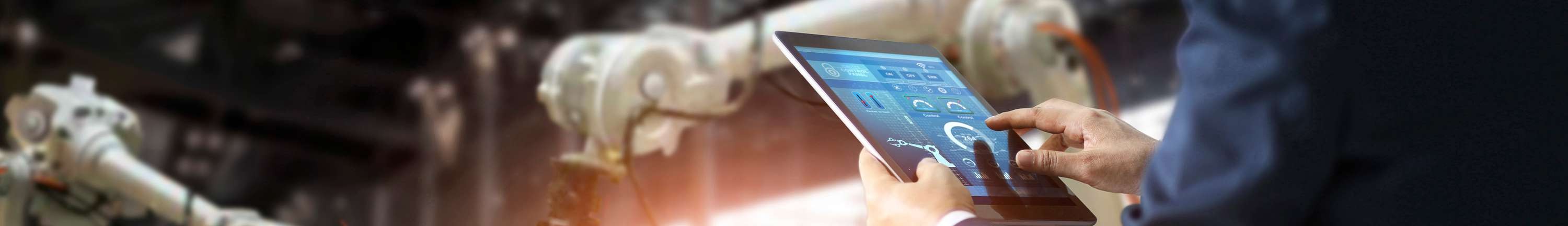 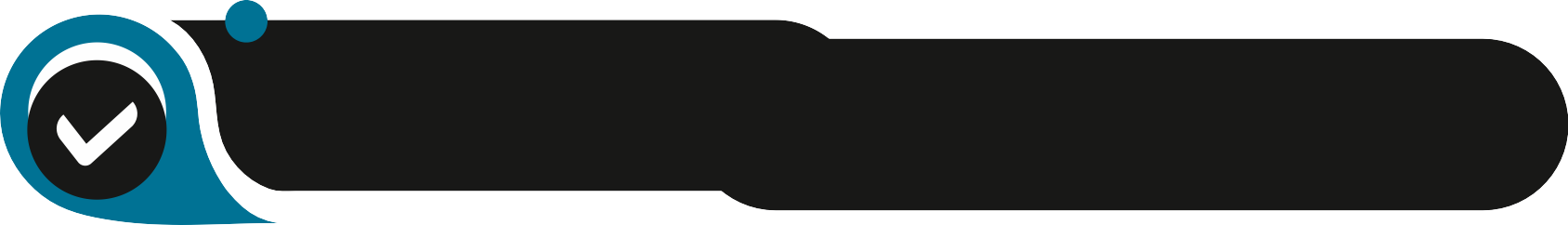 Offers engineering product development solutions.
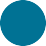 In-house casting, forging, and machining facilities.
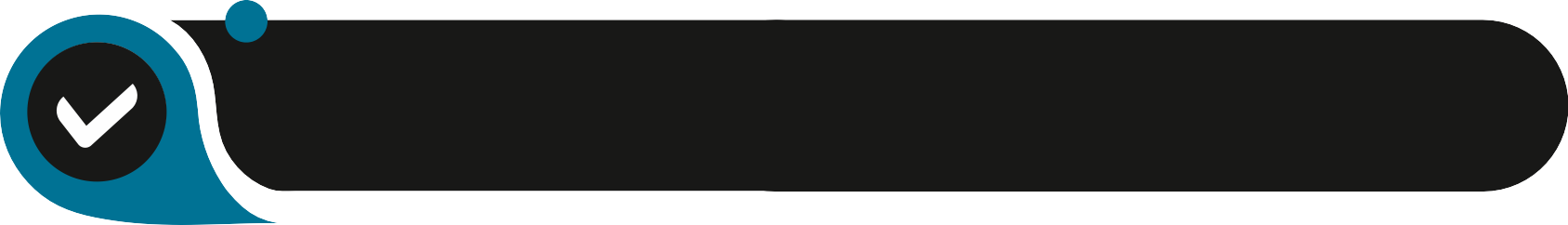 Modernized machine shop with advanced technologies.
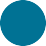 Expertise team with a mix of youth and experience
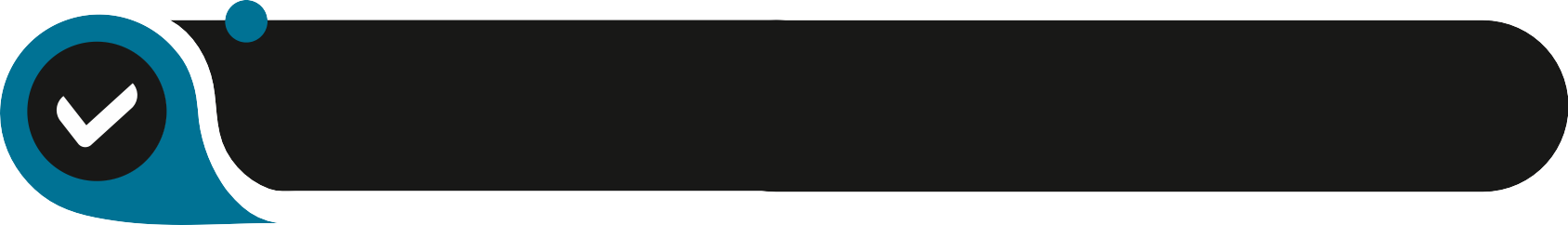 In-house testing facilities for maintaining quality consistency.
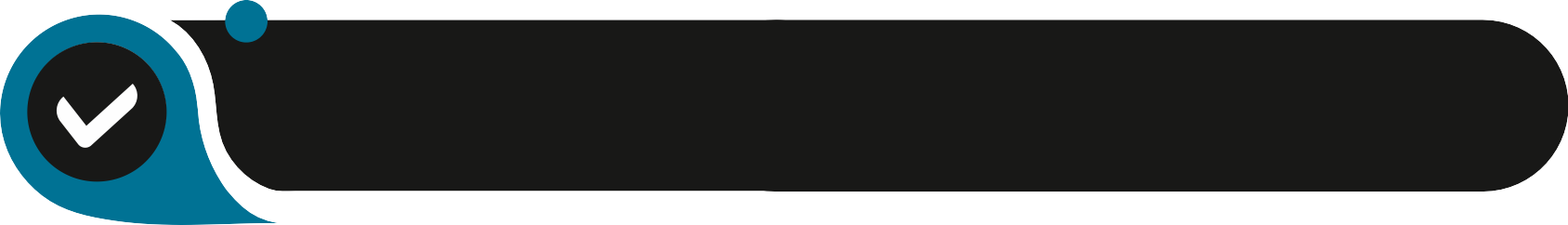 Commitment to integrity and customer satisfaction
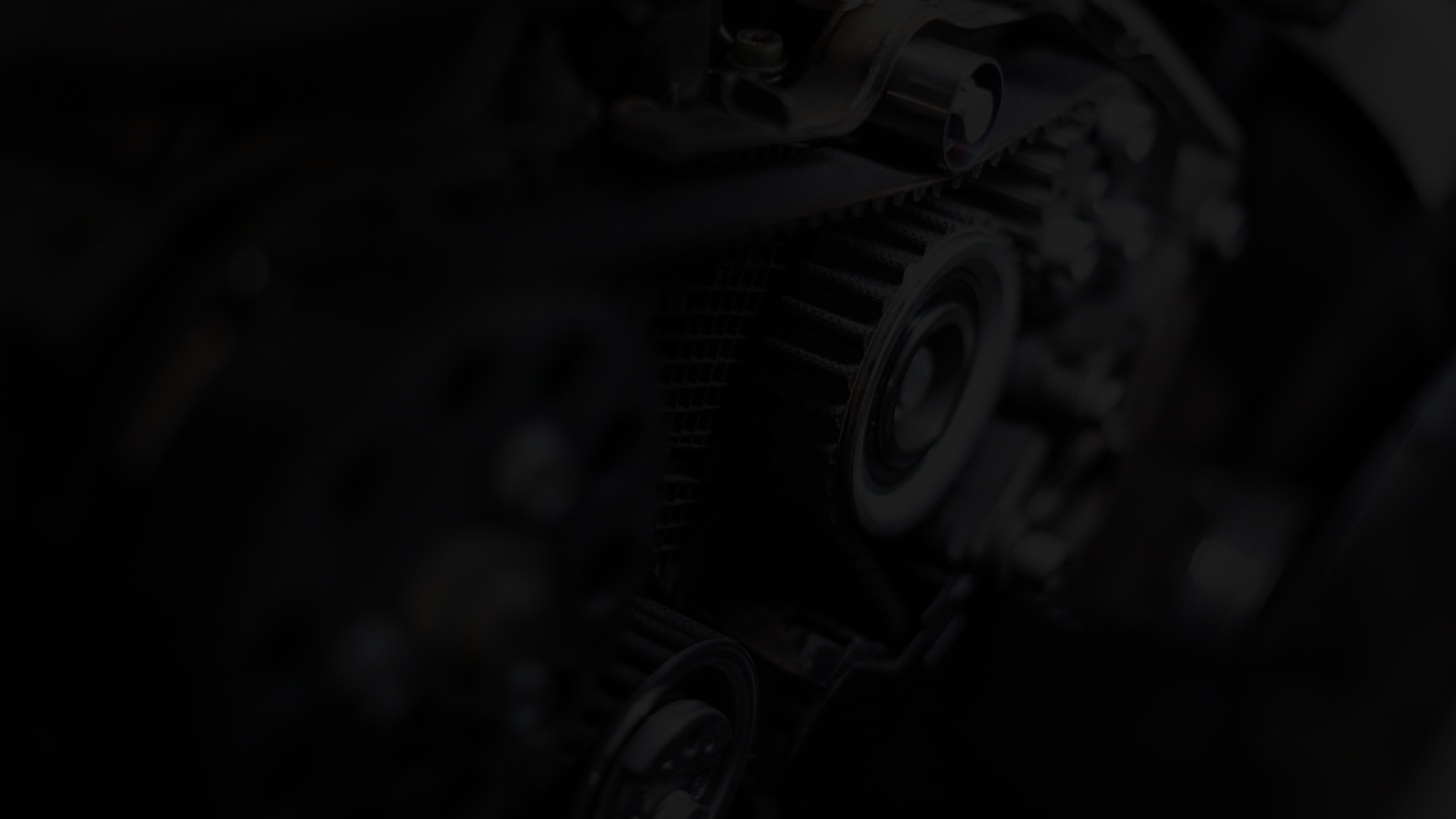 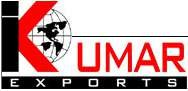 VALUE PROPOSITION
High-quality and services.
Cost-effective	solutions	through participation in VAVE activities.
engineering
goods
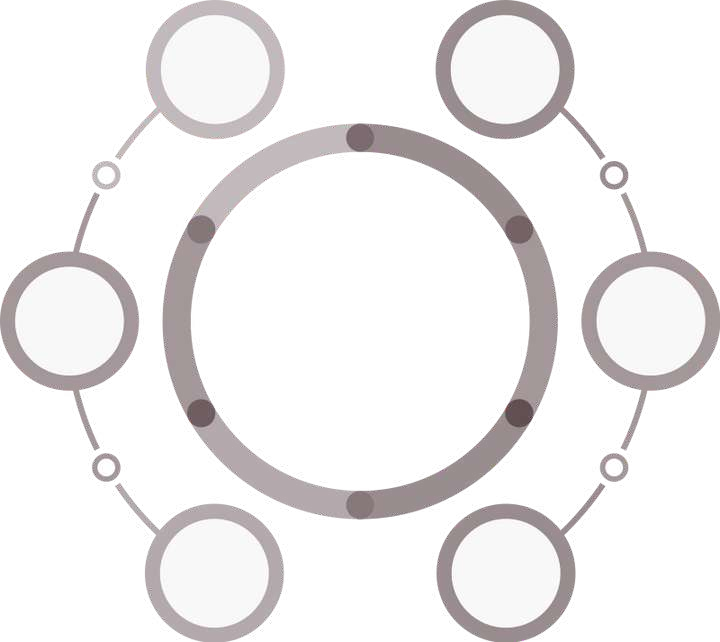 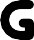 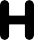 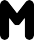 Emphasis	on	maintaining quality consistency.
Expertise engineering development
in	complex product
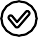 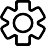 In-house     manufacturing capabilities   for   casting, forging, and machining.
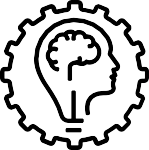 Modernized	machine	shop	with advanced technologies.
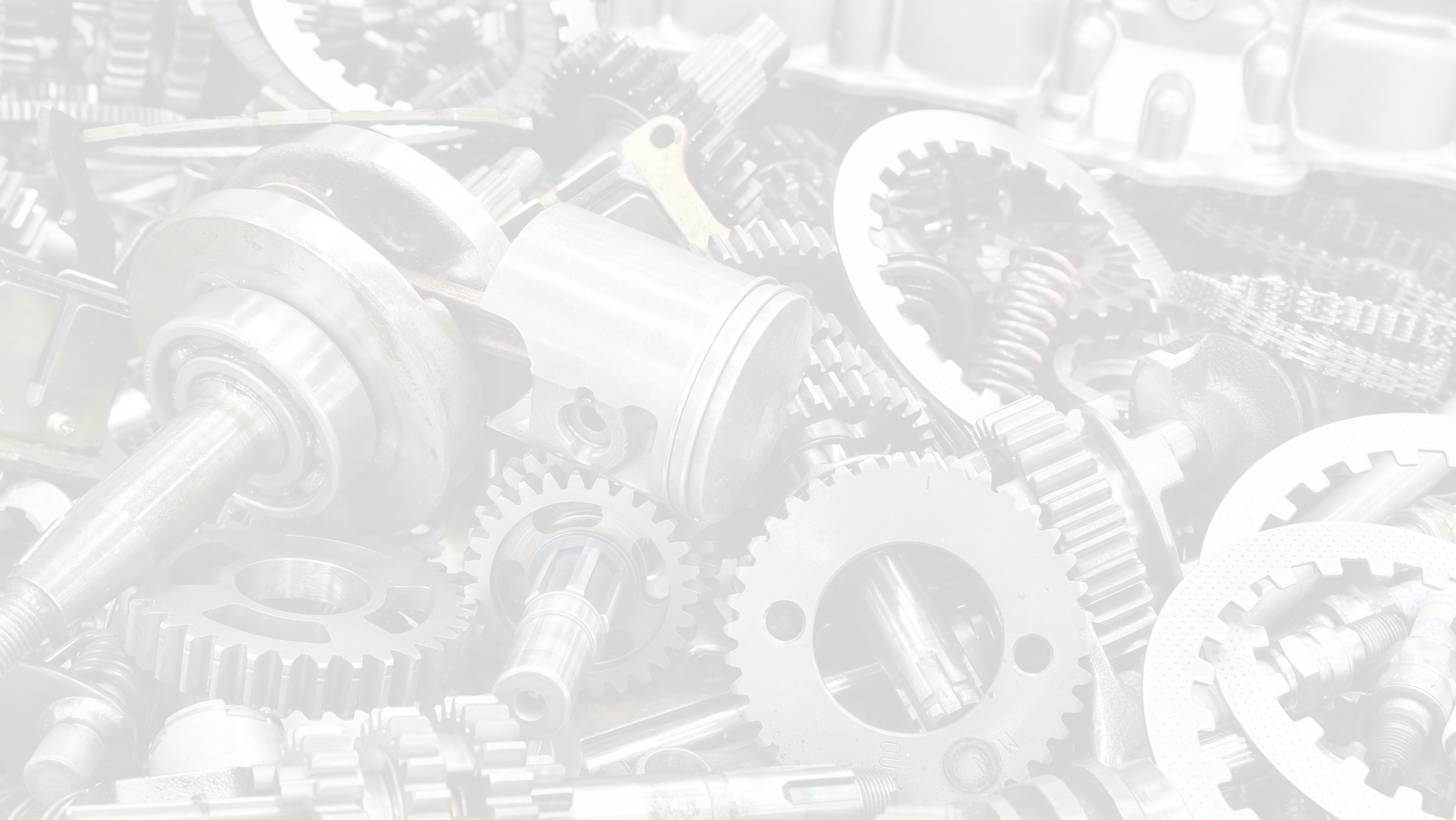 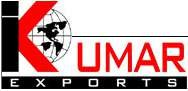 TARGET CUSTOMERS
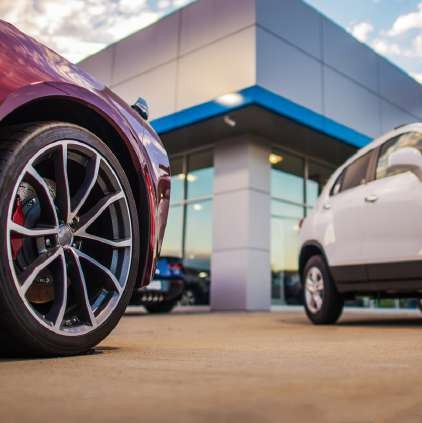 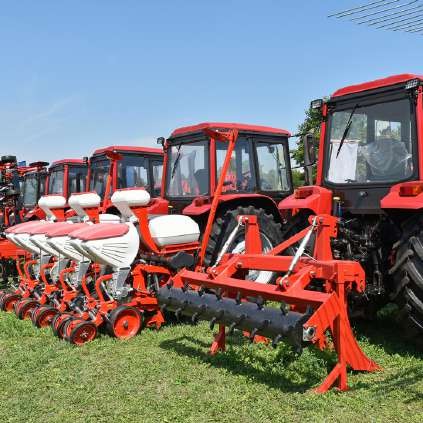 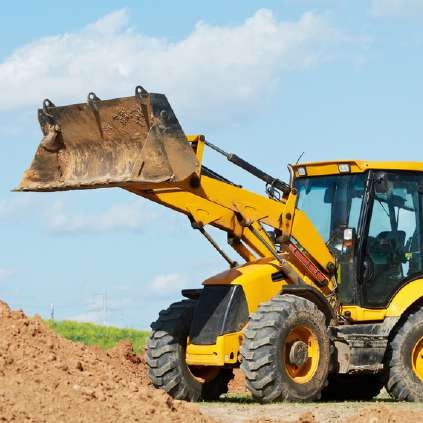 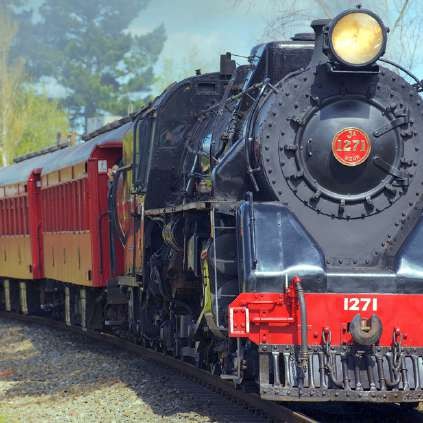 Railway equipment manufacturers
Earthmoving machinery manufacturers
Agriculture machinery manufacturers
Automotive manufacturers
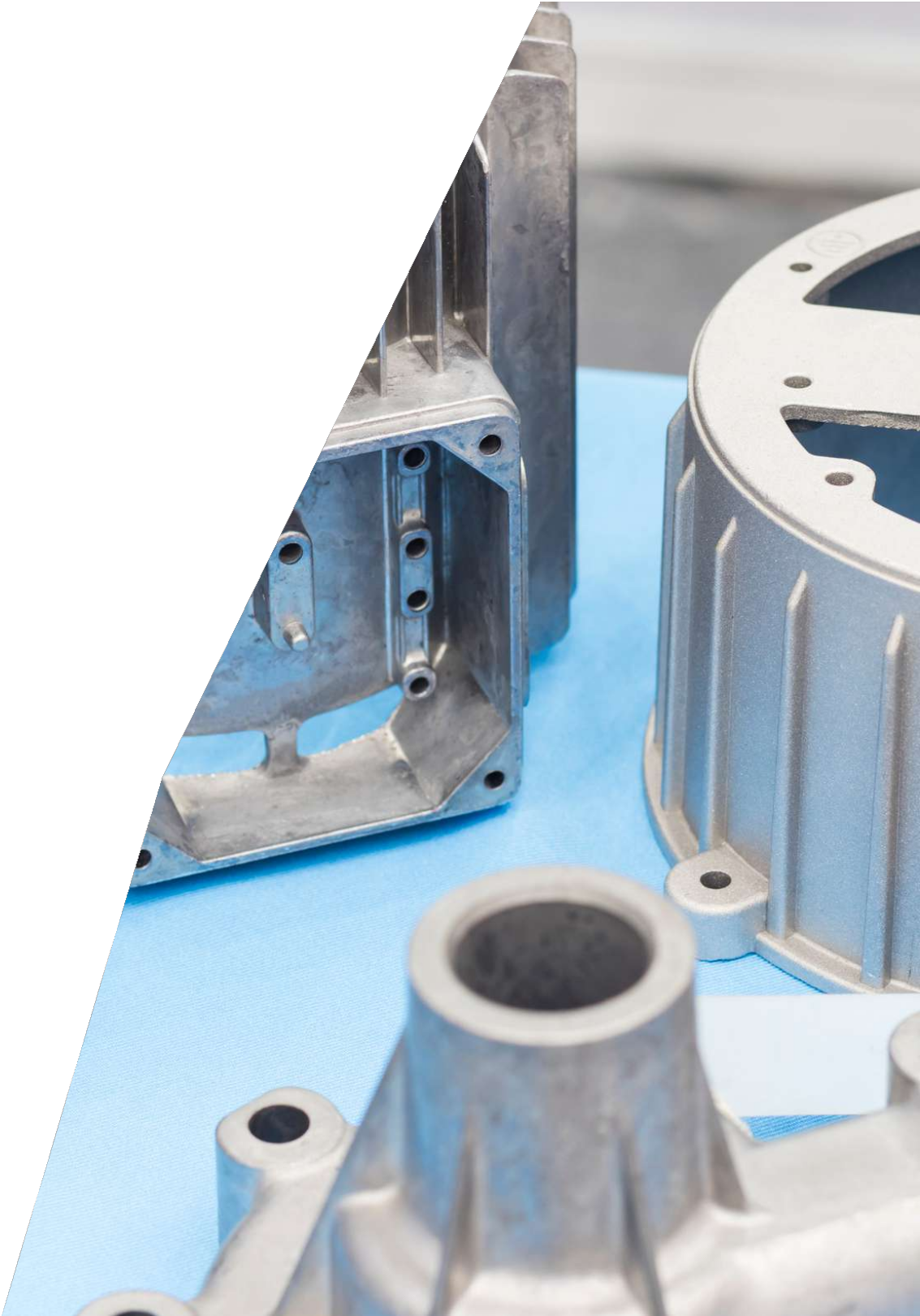 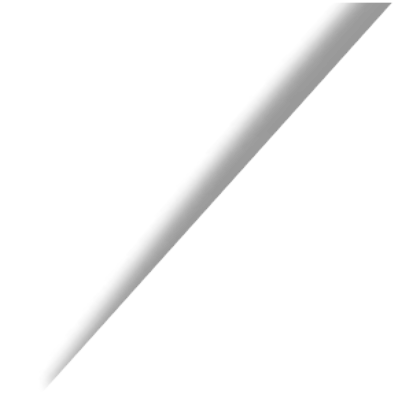 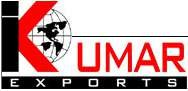 REVENUE MODEL
Manufacturing and exporting engineering goods generates revenue.

Increased revenue from value-added services like VAVE and reverse engineering.

Customized pricing based on product specifications and customer requirements.

Consistent revenue streams through long- term contracts with customers.
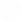 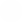 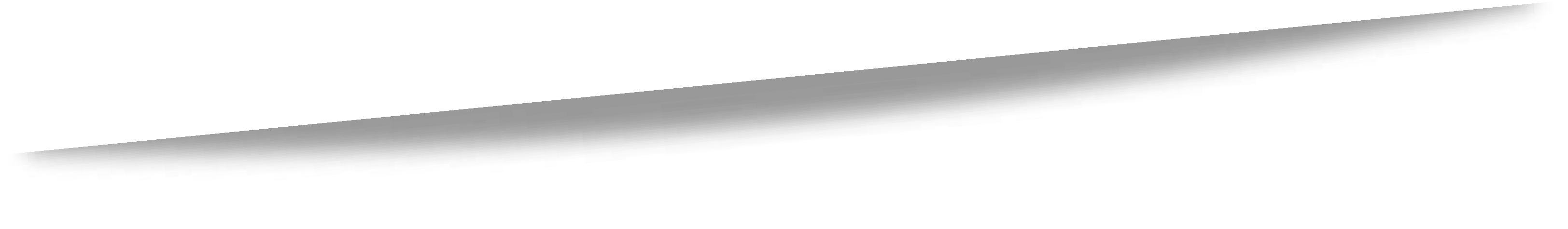 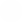 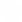 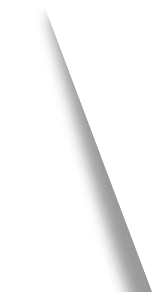 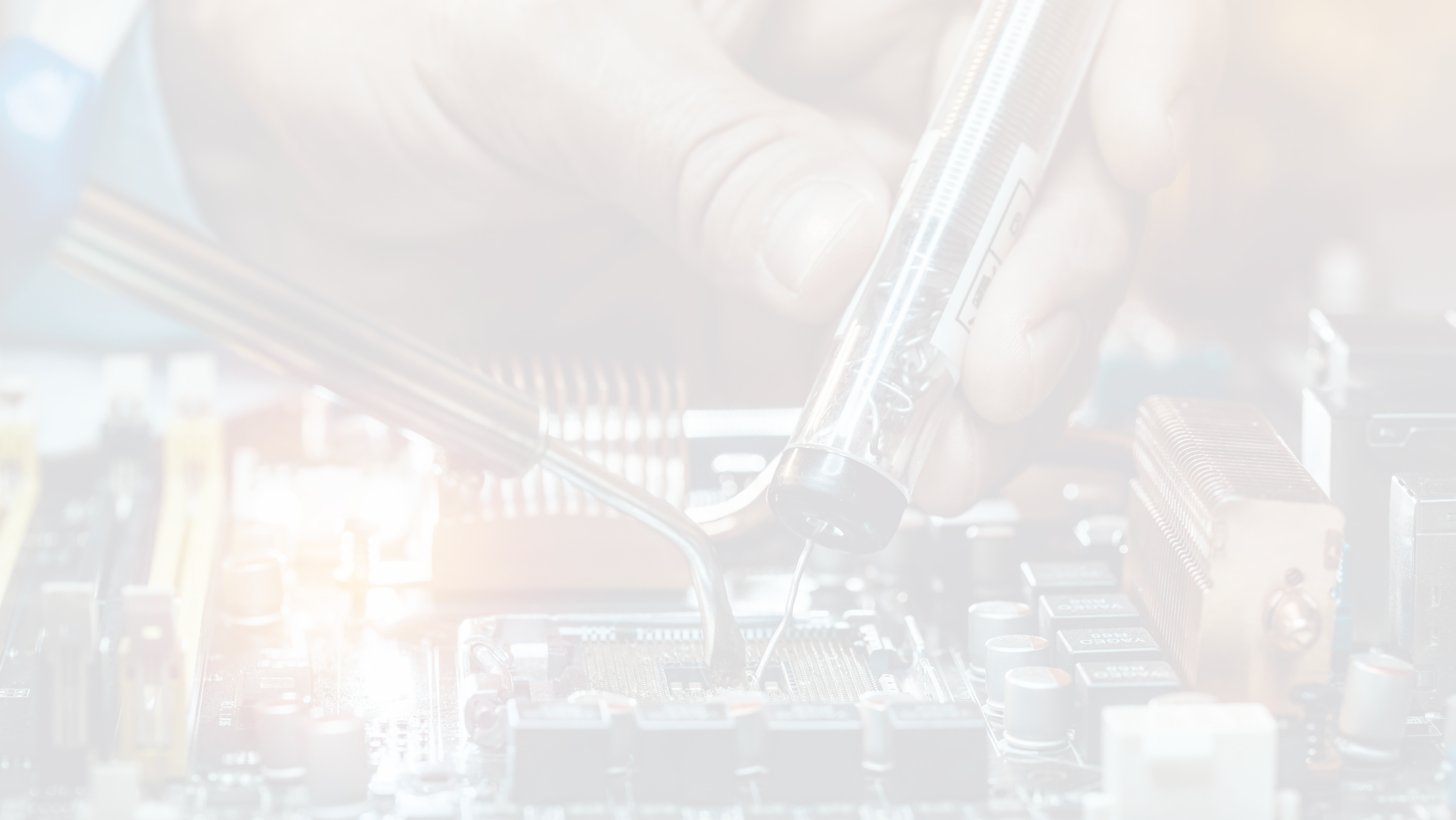 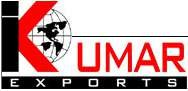 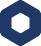 AIM TO SCALE UP
Invest in advanced manufacturing technologies to enhance production capabilities.
Explore opportunities for joint ventures or strategic alliances to expand operations.
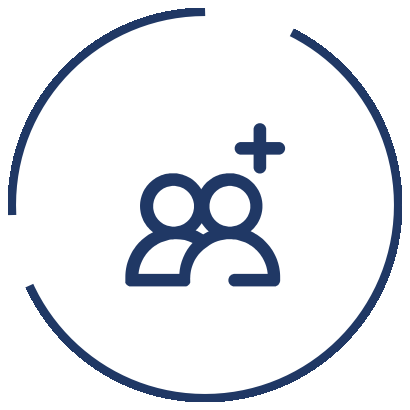 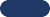 Expand the customer base by targeting new industries and geographies.
Strengthen partnerships with existing customers and foster long-term relationships.
Increase research and development efforts to offer innovative solutions.
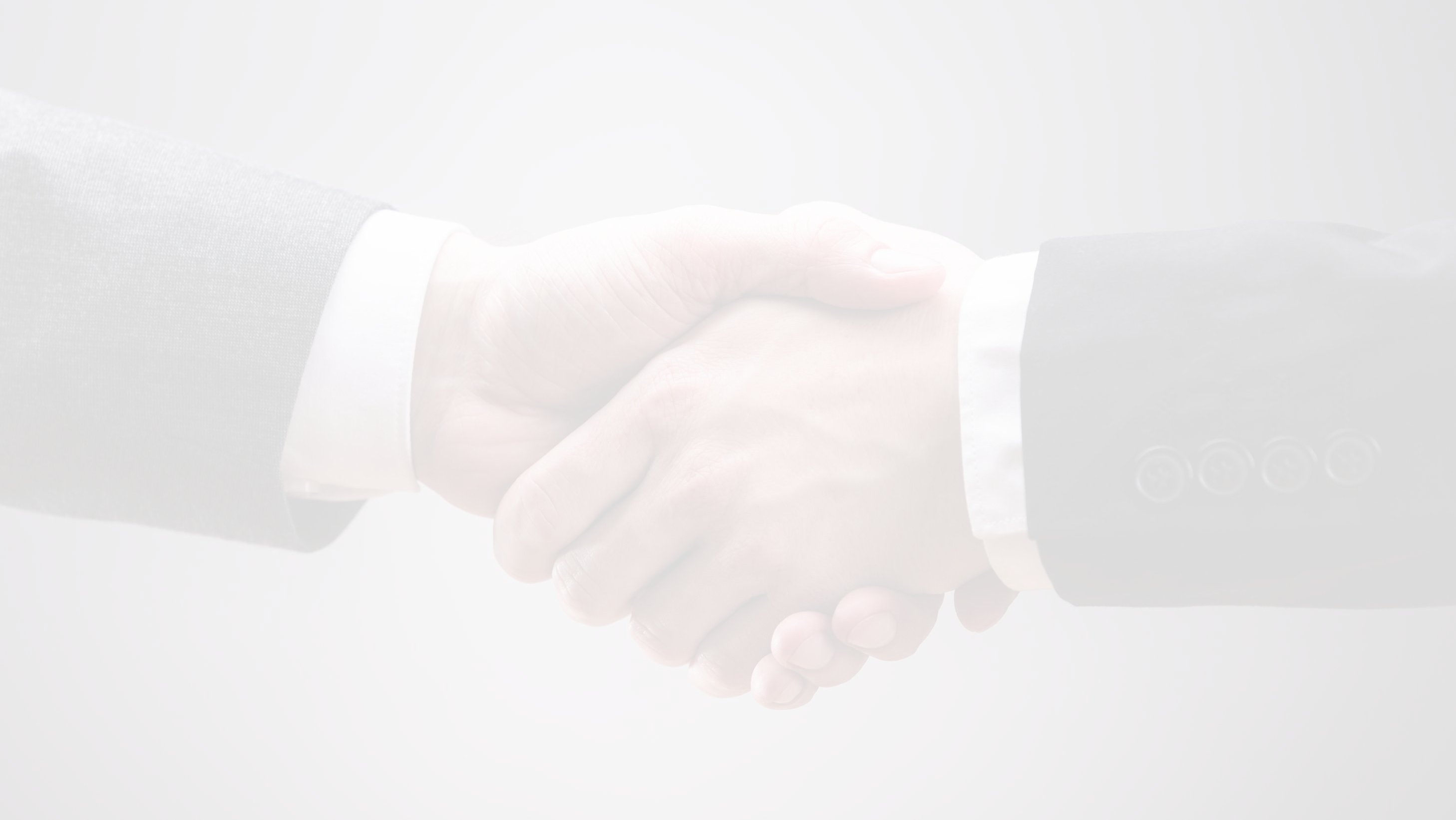 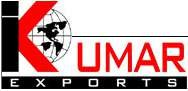 OUR STRATEGIC PARTNERS
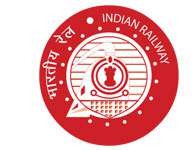 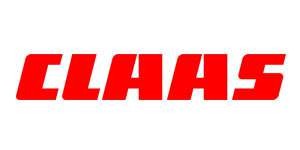 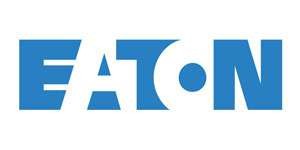 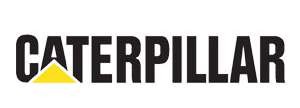 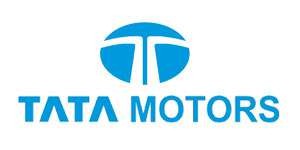 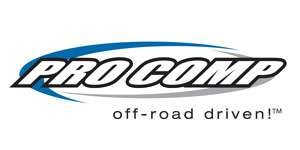 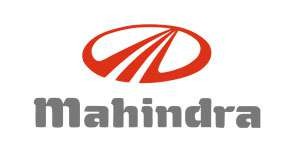 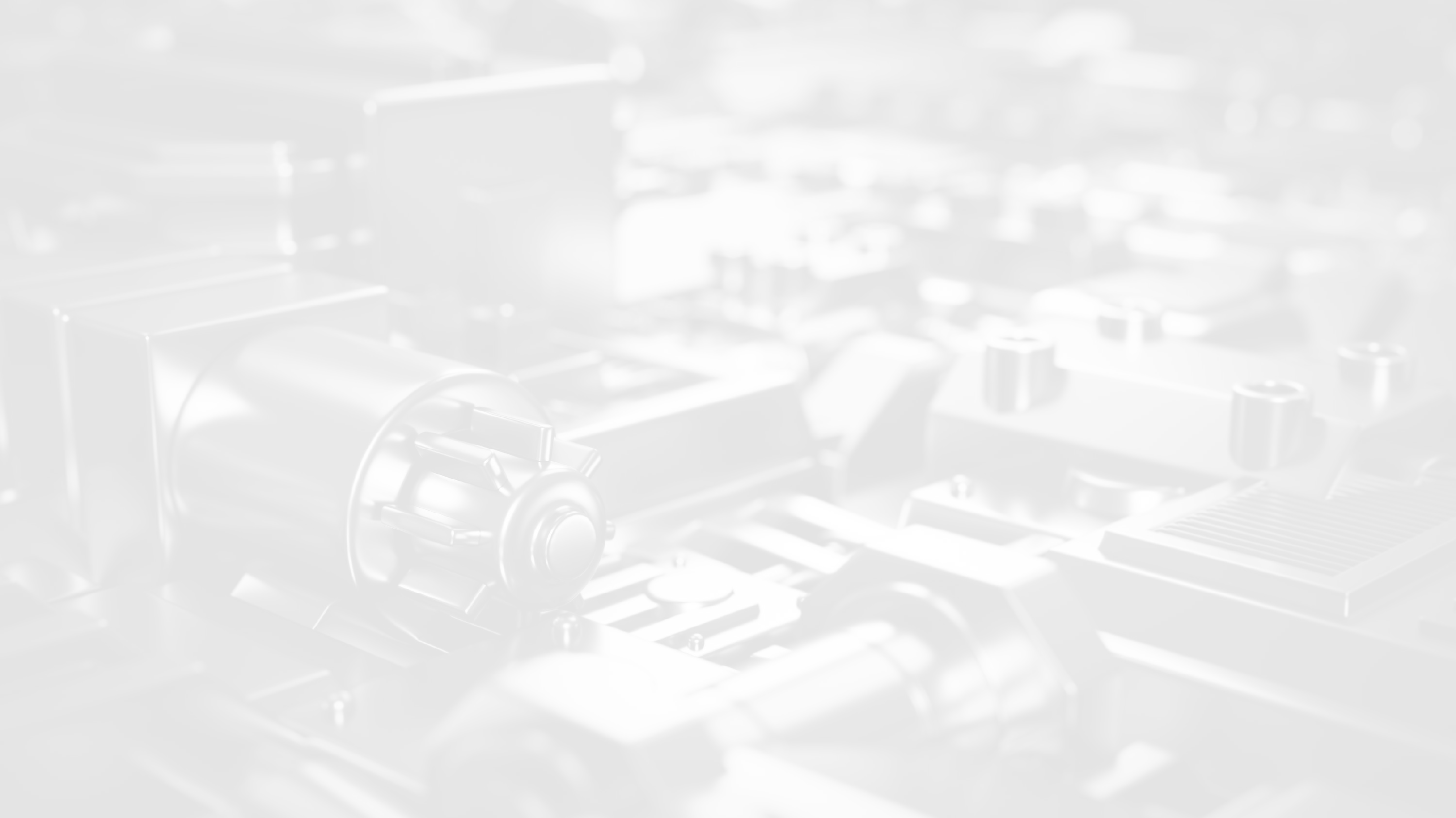 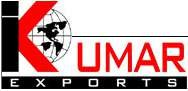 BUSINESS MODEL
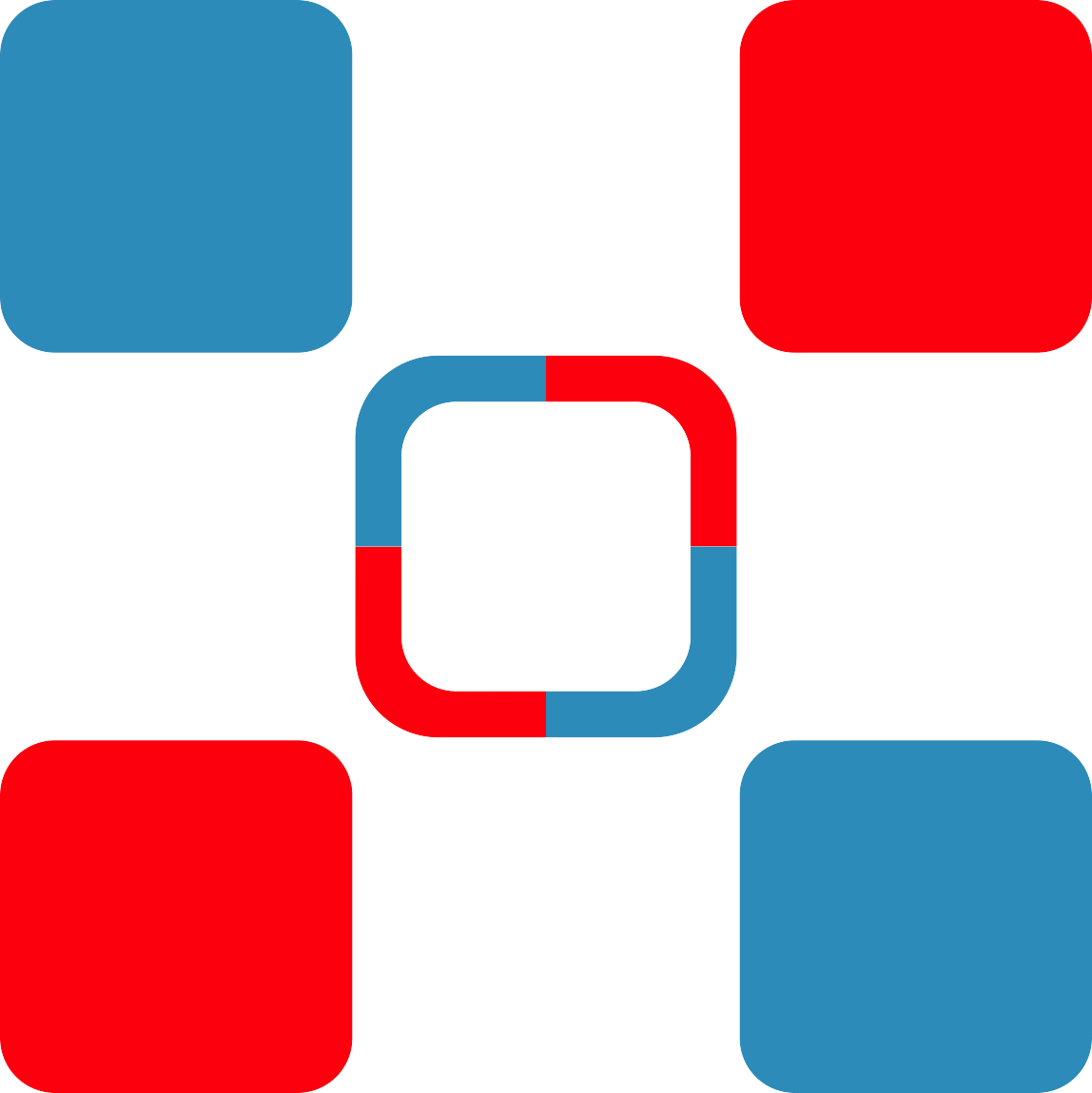 Manufacturing and exporting high-quality    engineering goods.
Engaging		in activities	such	as
value-added VAVE	and
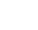 reverse engineering.
Utilizing  in-house  facilities and   collaborating   with customers.
Providing engineering project solutions   and   consulting services.
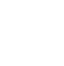 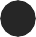 RECOGNISATIONS
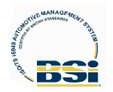 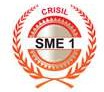 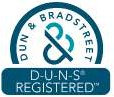 D-U-N-S REGISTERED™
Quality management system - IATF16949:2016
Crisil rating
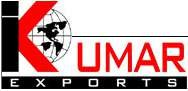 SOCIAL IMPACT
Contribution	to	the	manufacturing	sector,	creating employment opportunities.
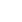 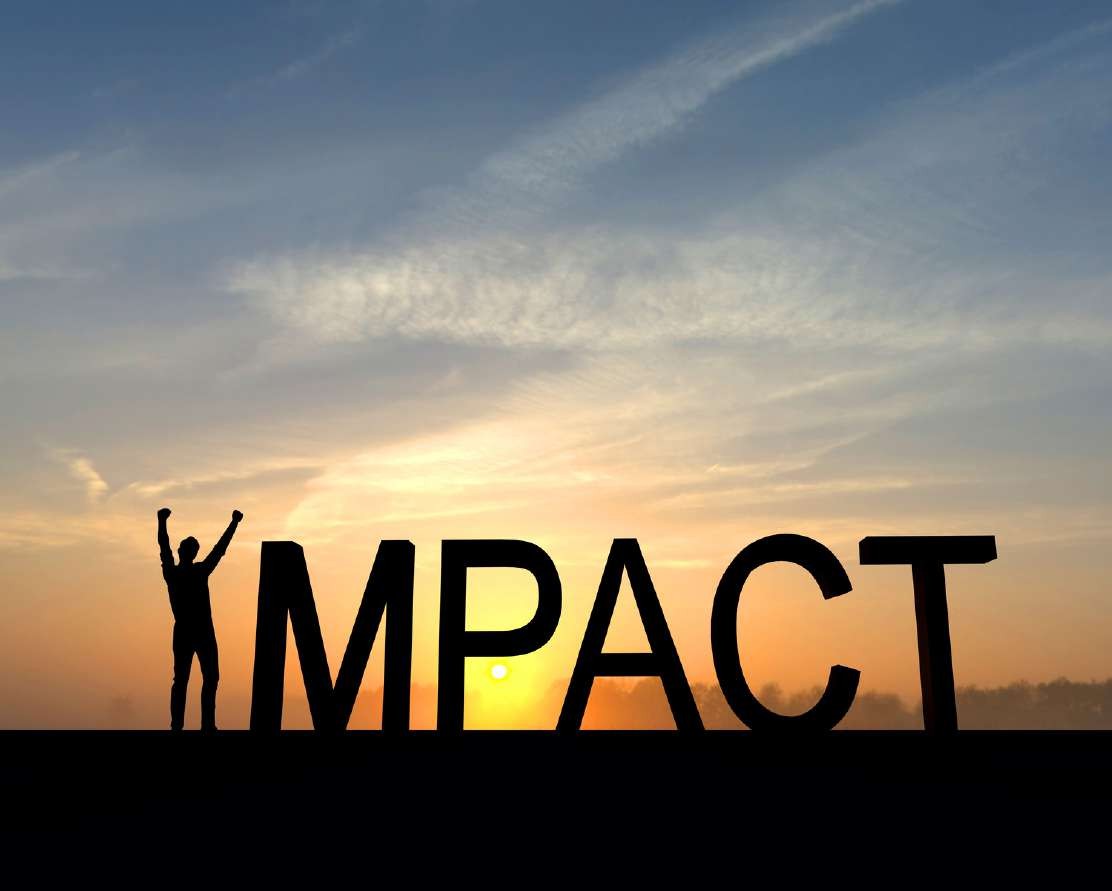 Ensuring	quality	standards	and sustainability through ISO certifications.
environmental
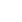 Collaborating with customers to create cost-effective solutions.

Social	impact	from	allied	industries	growth	and development.
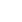 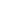 Improved	efficiency	and	productivity through reliable engineering goods supply.
in	indus
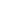 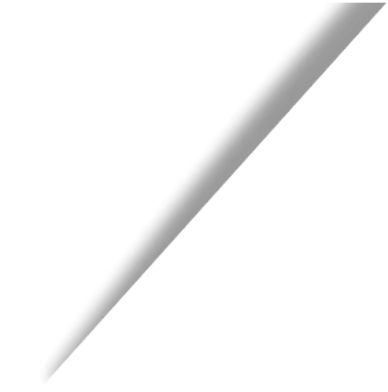 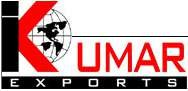 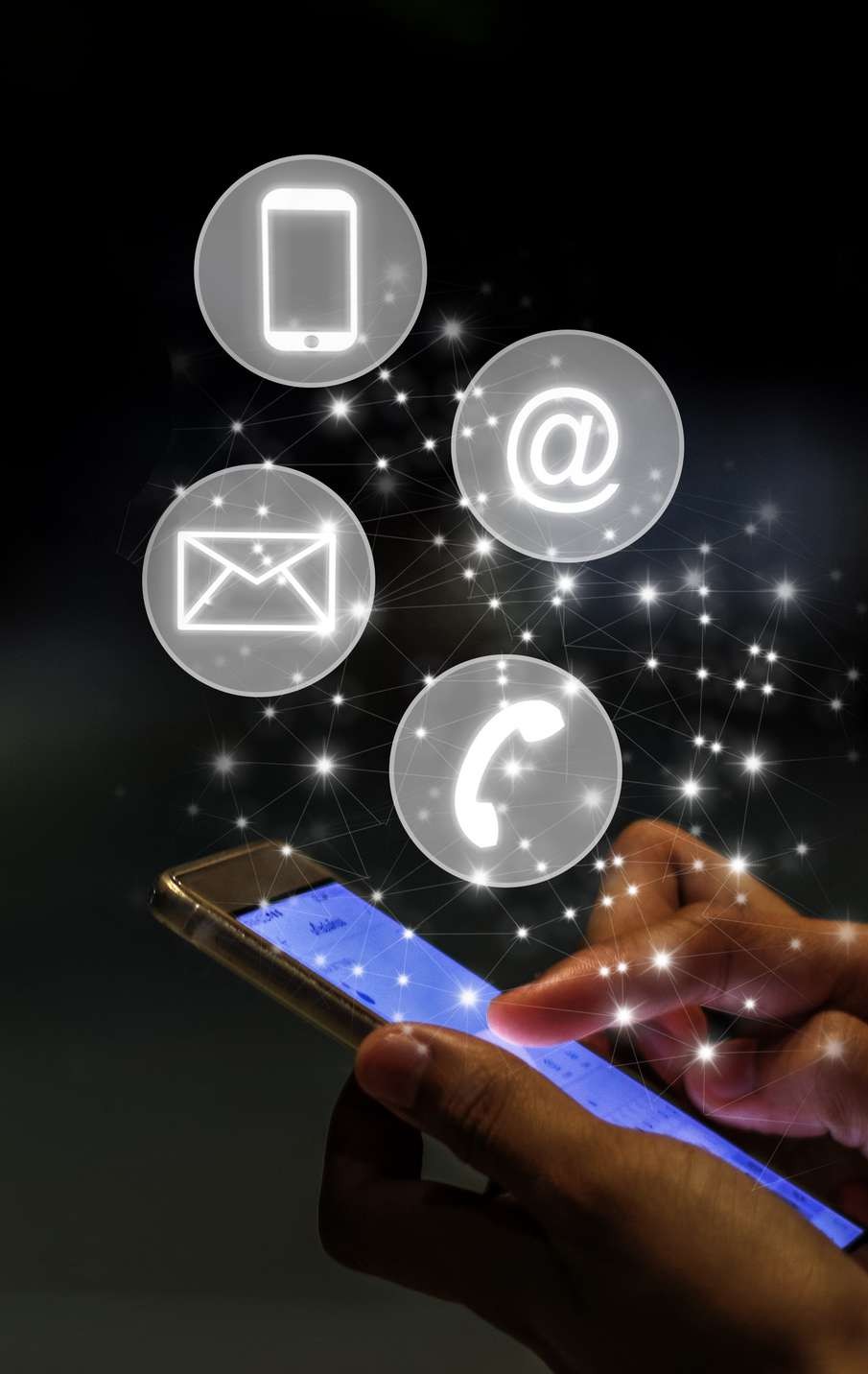 CONTACT US
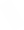 9876295000


kumarexports@kumarexports.com


C-180, Phase VI, Focal Point, Ludhiana
- 141010, Punjab (INDIA)

http://www.kumarexports.com/
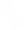 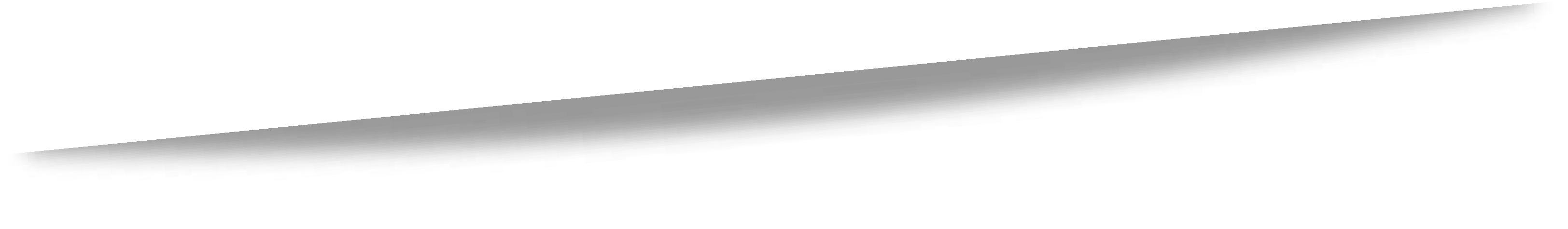 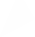 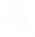 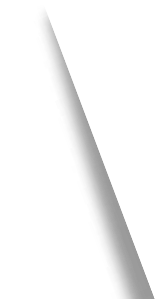 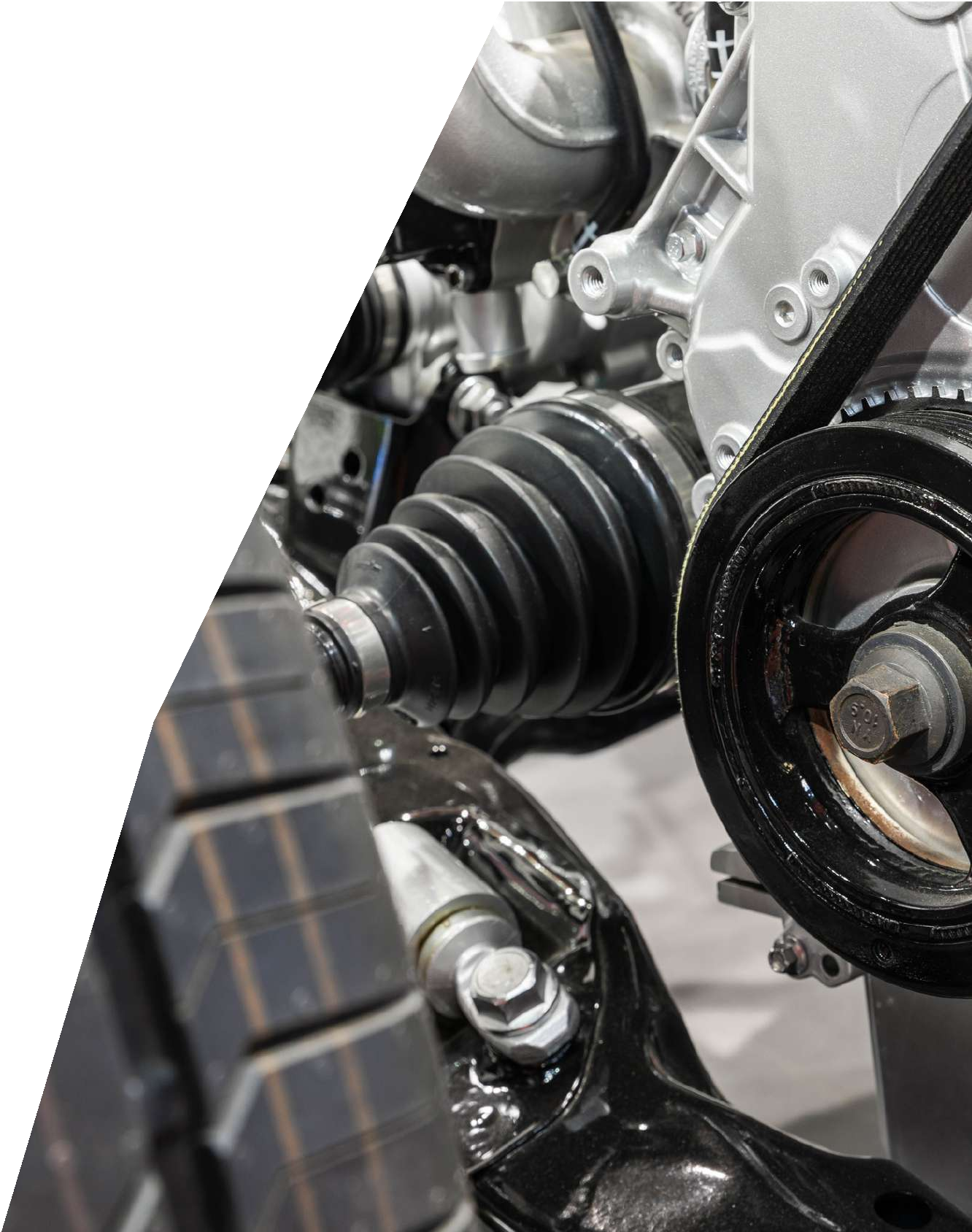 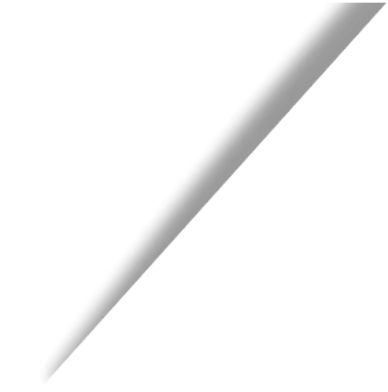 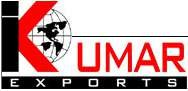 THANK YOU
F o r	Y o u r	A t t e n t i o n
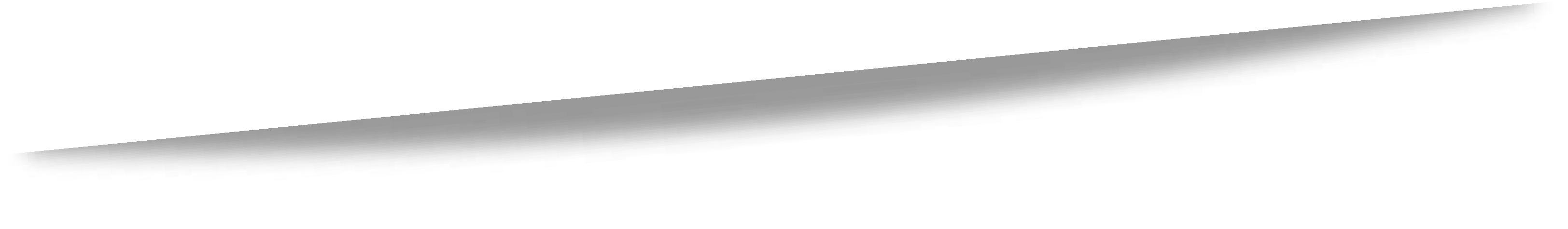 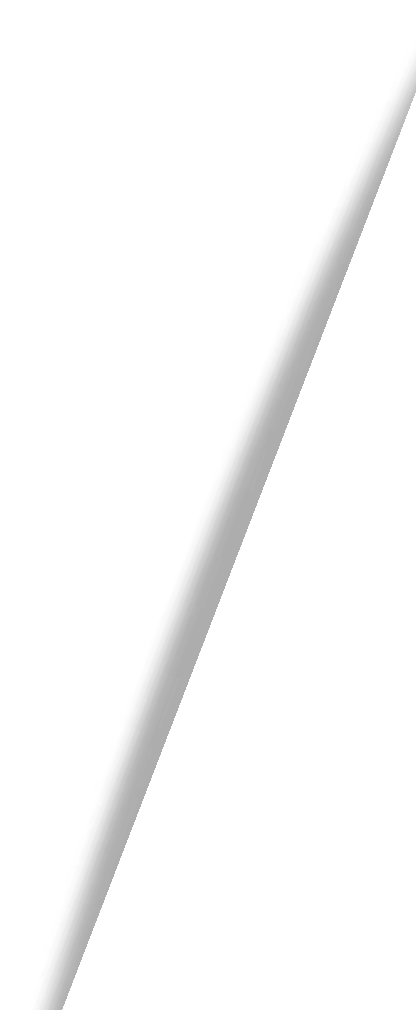 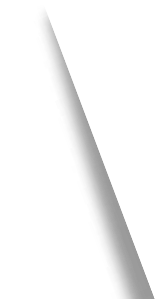